Firmy  a podniky v Letohradě
Mgr. Blanka Vohníková
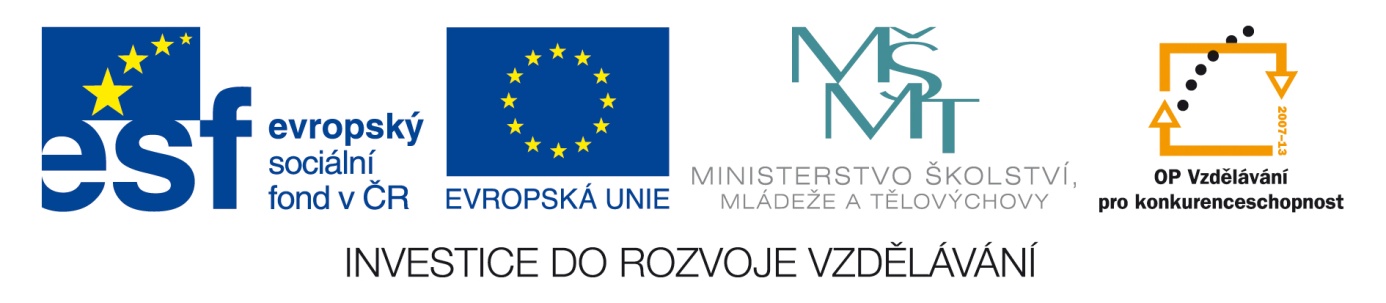 BB car
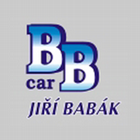 Charakteristika:
      Velkoobchod nápojů firma dodává nápoje alkoholické i nealkoholické, cigarety, lihoviny, cukrovinky, kávu, čaj a další doplňkový sortiment (např. olej, mycí prostředky, toaletní papíry, ubrousky atd.).
       Kontakt:
        tel.: 465 622 203 
        IČO: 15005721 DIČ: CZ520625014
       Adresa:
       Orlice 138 561 51  Letohrad
Alberon
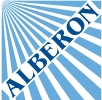 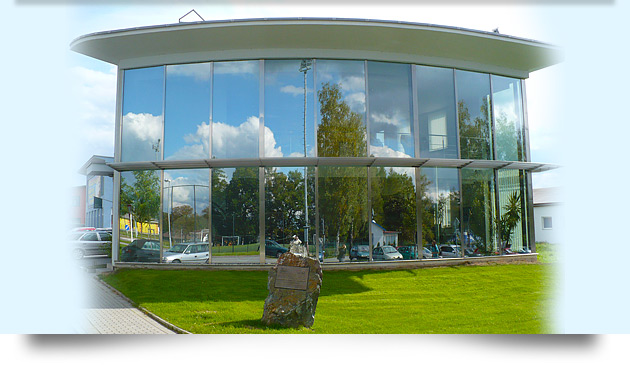 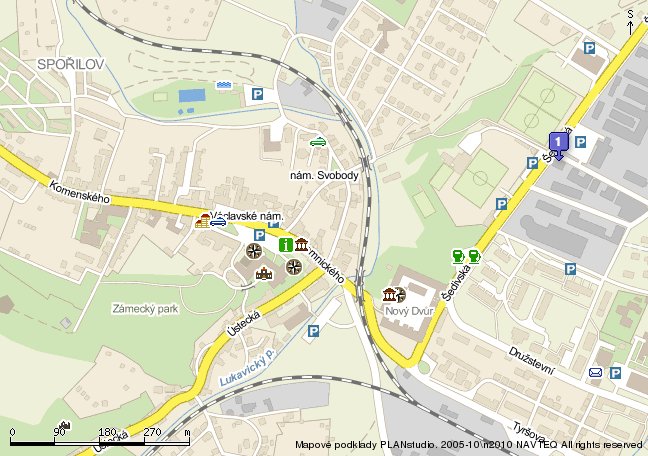 Charakteristika:
       Firma se zabývá prodejem a servisem výpočetní techniky

       Kontakt
       tel.: +420 465 618 508
       alberon@alberon.cz
       Adresa
       Šedivská 844, 561 51 Letohrad
Keramizol s.r.o
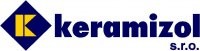 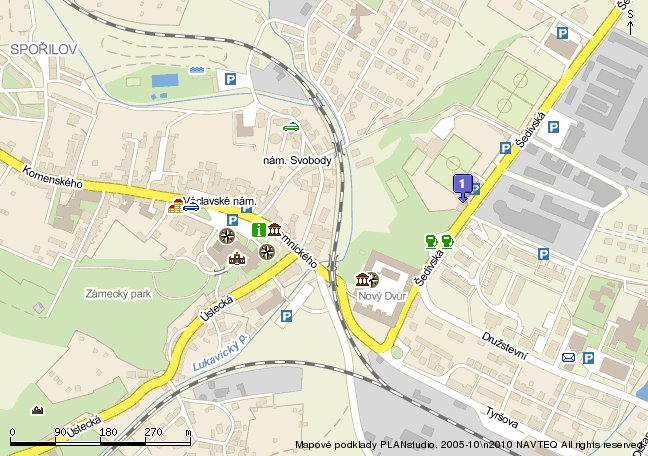 Charakteristika:
      Firma se specializuje na dodávky staveb,bazény,sřech izolace proti vodě,atd…

      Kontakt 
      tel.: 465 621 603
      fax: 465 621 893
      Adresa
      Šedivská 739 561 51, Letohrad
CAPPA 2, s.r.o.
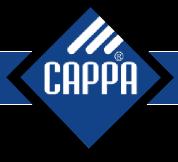 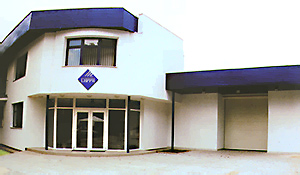 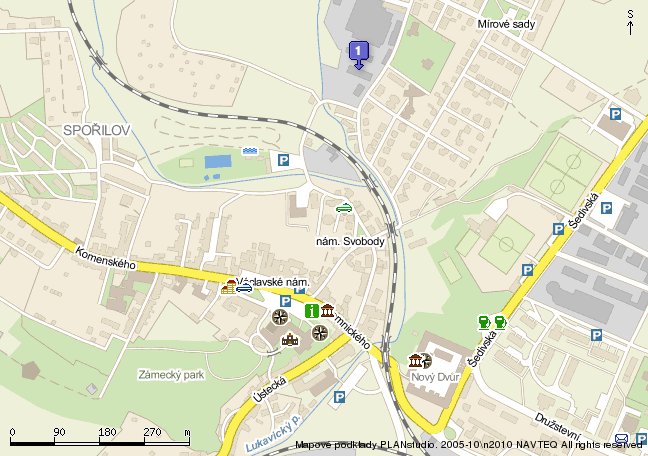 Charakteristika:
     společnost zaměřená na výrobu a prodej
      autopotahů a bytového textilu zejména autokoberců, dětských podsedáků a krytů kol.
       Kontakt: 
       Telefon WORK: +420 465 677 340  
       Adresa: 
      CAPPA 2, s.r.o. Taušlova 528, 561 51  Letohrad
BAPA, s.r.o.
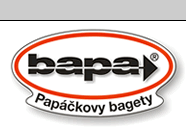 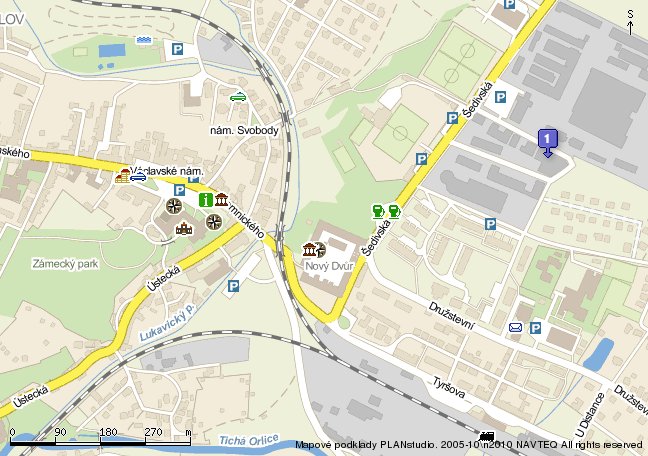 Charakteristika :
        Dnes již už spadá pod firmu Hamé . Zaměřená na výrobu Sendvičů,baget.

     Adresa:
      BAPA, s.r.o. (pobočka Letohrad) Živnostenská 858, 561 51  Letohrad
      

    Kontakt:
    +420 572 534 111
Antikor
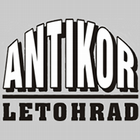 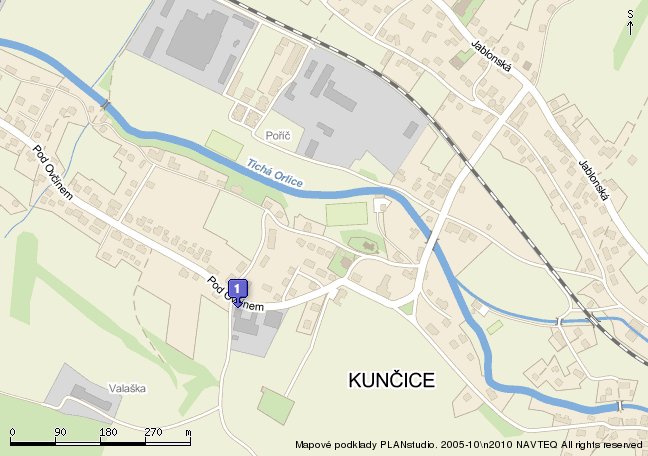 Charakteristika:
      Zakázková výroba strojů a zařízení pro potravinářský, farmaceutický, krmivářský, chemický průmysl, gastronomii i stavebnictví z nerezi, hliníku a ostatních ocelí 
      Kontakt:
    telefon:+420 465 621 571, +420 465 621 572
     Adresa:
     Kunčice 26
     561 51   Letohrad
Bocus
Charakteristika
Výroba a expedice masa a mastných výrobků

Kontakt
telefon- .465621161

Adresa
Orlice 282, 561 51 Letohrad
Golem Group s.r.o
Charakteristika
Firma vznikla s cílem poskytovat všestranné
 služby v oblasti propagace a reklamy.

Kontakt
Tel.:  +420 465 466 467

Adresa
Mírová 891 Letohrad 561 51
Nativ
Charakteristika
Základním výrobním programem firmy je výroba ložnicového nábytku - lůžek, nočních
a toaletních stolků, skříní a komod především z masivního bukového dřeva nebo
kombinace přírodní dýhy s masivem.
Tento hlavní program byl rozšířen také na obývací stěny, dětské pokoje, návrhy a
výrobu interiérů, vybavení hotelů, penzionů a zakázkovou výrobu. 

Kontakt
tel./fax: +420 465 642 461

Adresa
Nový Dvůr 855561 51 Letohrad
Unita
Charakteristika
Výroba a instalace chladírenských zařízení pro potravinářství
Kontakt
tel.: + 420 465 670 411
Adresa
V Aleji 845, 561 51 Letohrad